Перечень интернет-источников  по теме:
«Современные технологии в работе учителя начальных классов»
Технология развития критического мышления
Проектная технология
Технология развивающего обучения
Здоровьесберегающая технология  
Игровая технология
Модульная технология
Технология мастерских
Кейс – технология
Технология интегрированного обучения
Педагогика сотрудничества
Технологии уровневой дифференциации 
Групповые технологии
Полезные ссылки, которые облегчат работу учителя
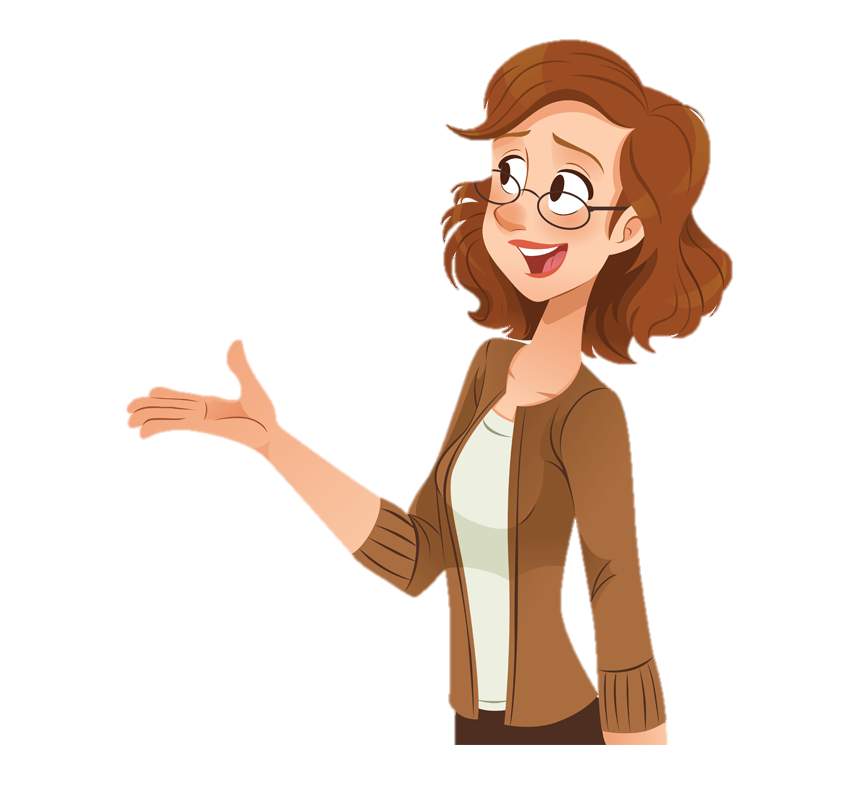 https://infourok.ru/priyomi-ispolzuemie-v-tehnologii-razvitiya-kriticheskogo-mishleniya-3866075.html 
https://znanio.ru/pub/2557 
https://urok.1sept.ru/articles/679424 
https://spravochnick.ru/pedagogika/tehnologiya_razvitiya_kriticheskogo_myshleniya/ 
https://infourok.ru/statya-tehnologiya-kriticheskogo-mishleniya-3187722.html
Технология развития критического мышления
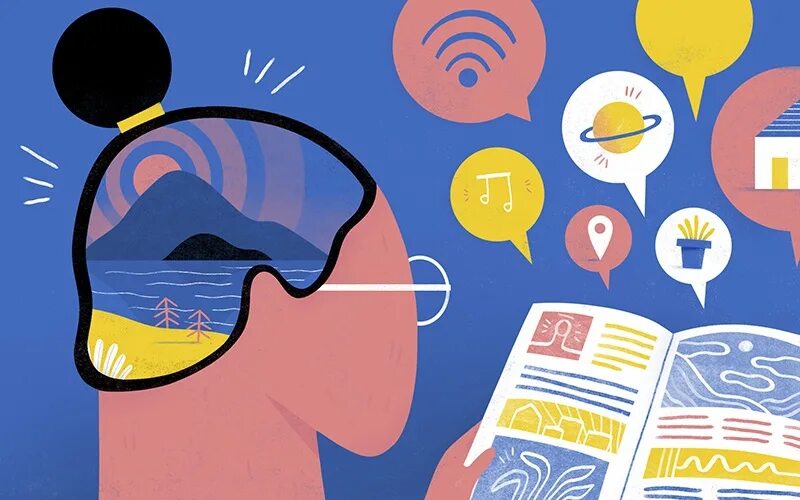 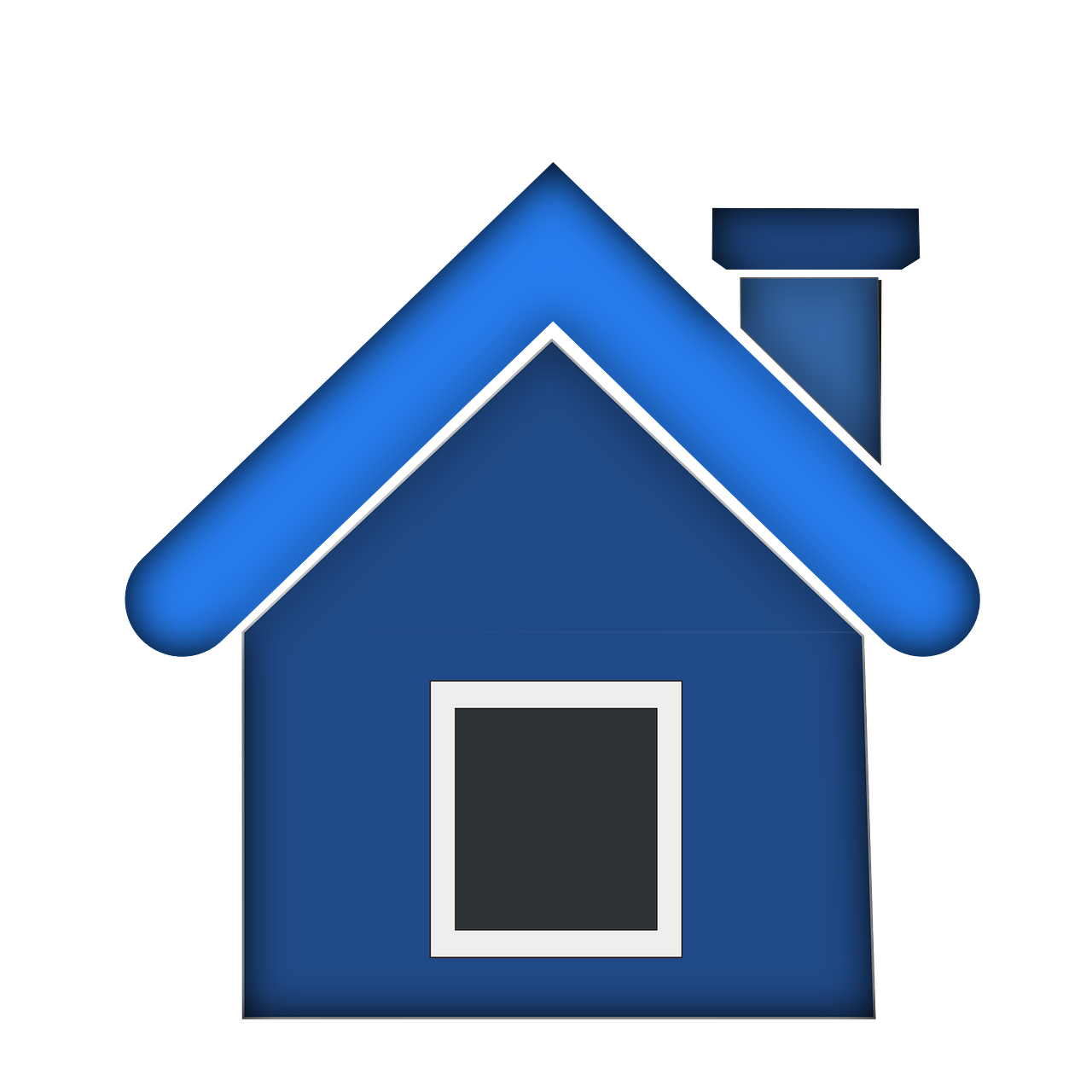 https://school.kontur.ru/publications/2447 
https://dpgaidar.mskobr.ru/files/1_tehnologii_proektnogo_obucheniya.pdf 
https://nsportal.ru/nachalnaya-shkola/obshchepedagogicheskie-tekhnologii/2017/01/09/proektnaya-tehnologiya 
https://rosuchebnik.ru/material/proektnaya-tekhnologiya-v-shkole-opyt-uchitelya/ 
https://infourok.ru/konspekt-doklada-na-temu-tehnologiya-proektnogo-obucheniya-5831419.html
Проектная технология
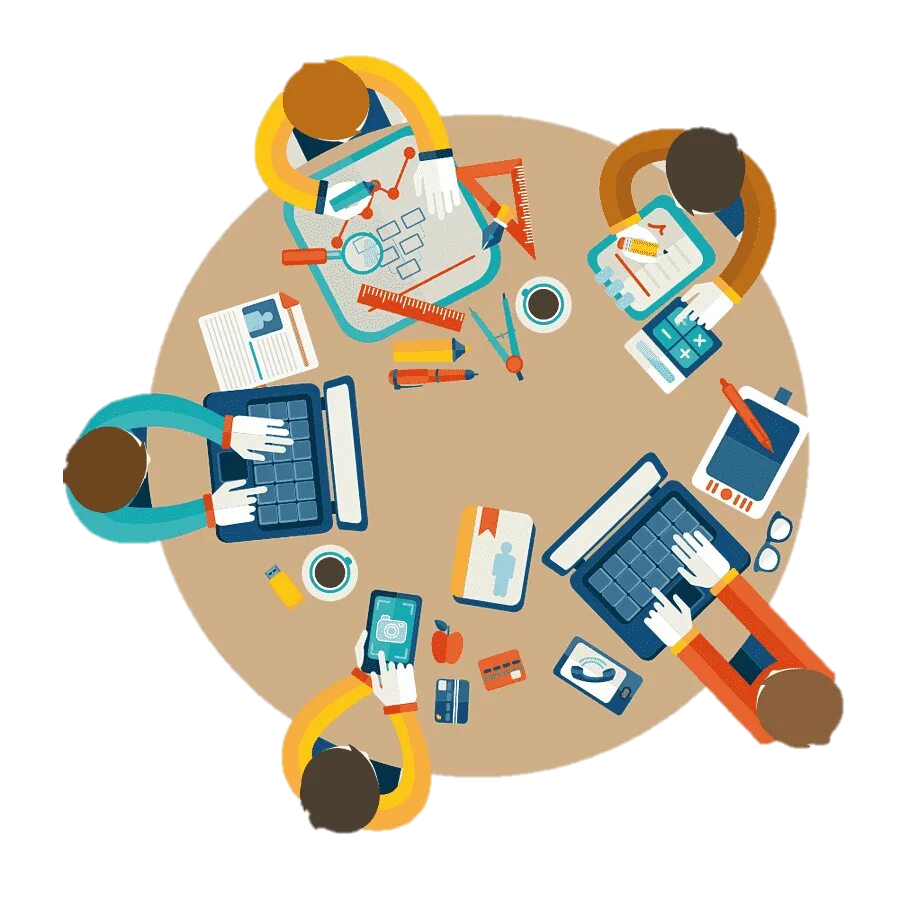 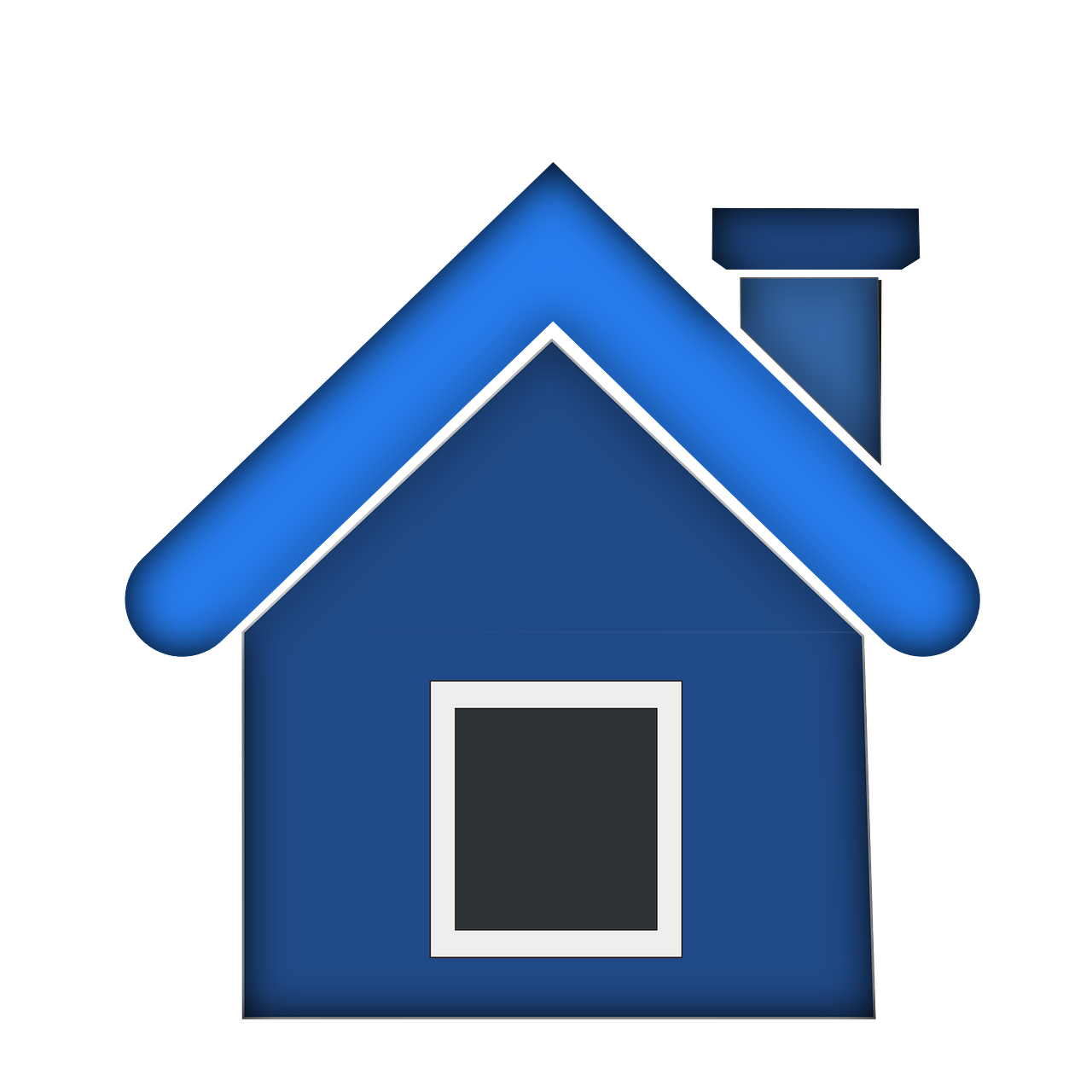 https://spravochnick.ru/pedagogika/tehnologii_razvivayuschego_obucheniya/
https://multiurok.ru/files/tekhnologiia-razvivaiushchego-obucheniia-i-eio-raz.html 
https://nsportal.ru/shkola/obshchepedagogicheskie-tekhnologii/library/2020/10/22/tehnologiya-razvivayushchego-obucheniya 
https://infourok.ru/tehnologiya-razvivayushego-obucheniya-detej-4611280.html 
https://solncesvet.ru/blog/baza-znanij/tehnologiya-razvivayushhego-obucheniya/
Технология развивающего обучения
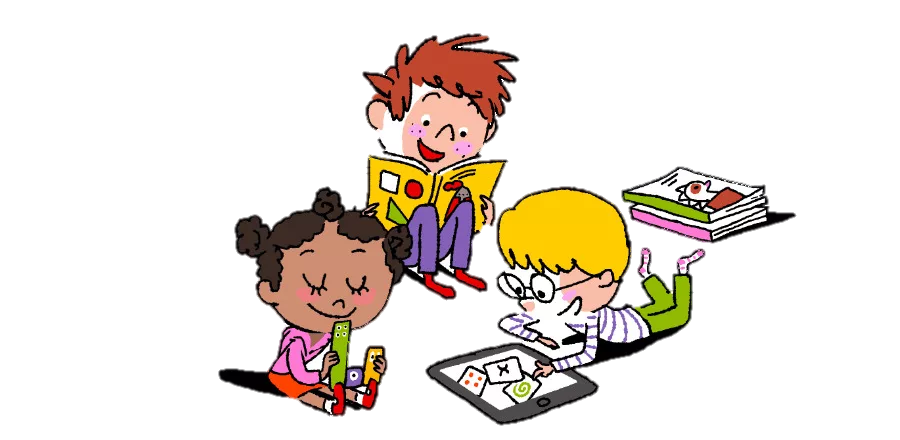 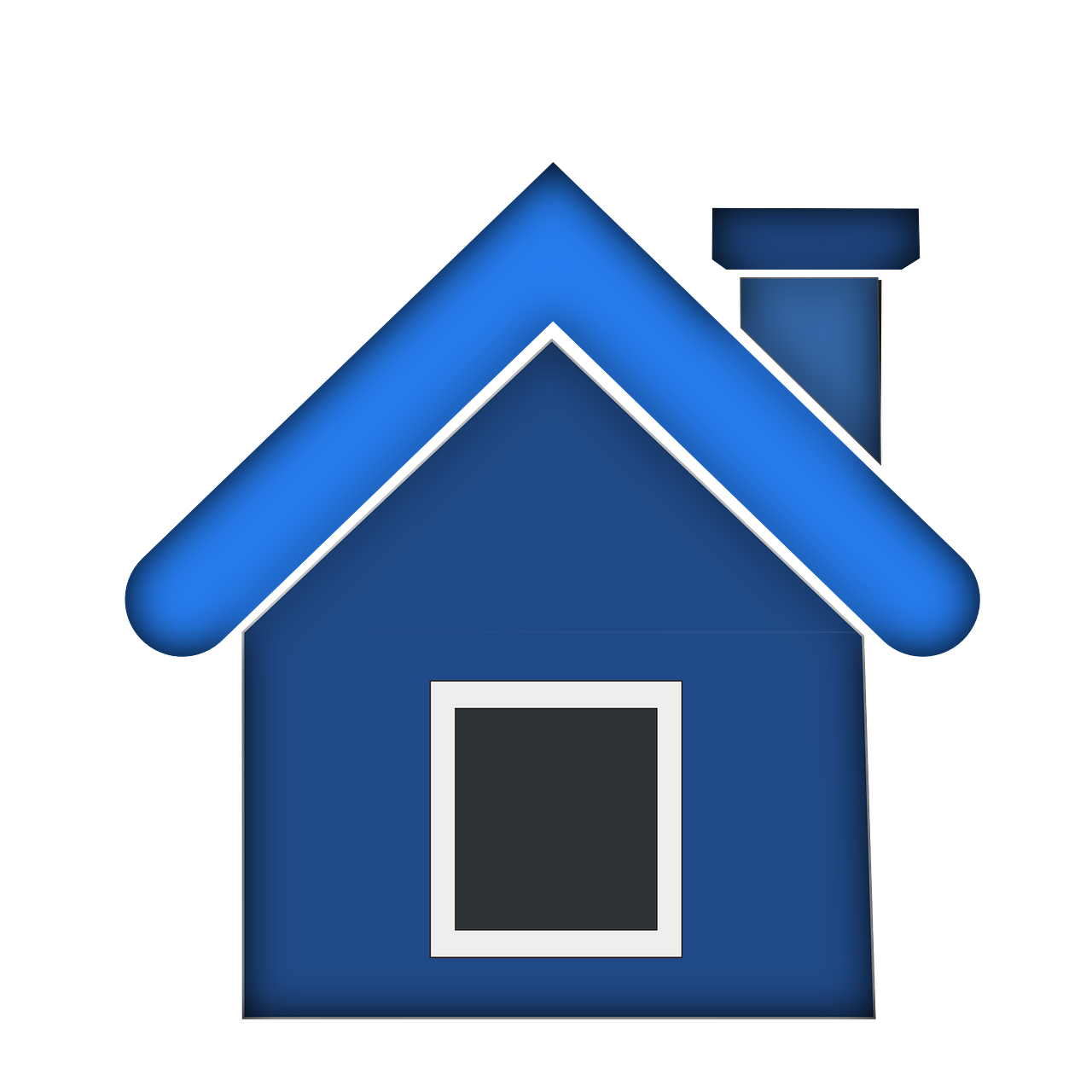 https://joymotion.ru/wp-content/uploads/2023/05/Здоровьесберегающие-технологии.-Теоретический-материал.pdf 
https://sh4-tmr.edu.yar.ru/zozh/met_materiali/zdorovesberegayushchie_tehnologii_v_nachalnoy_shkole__.pdf 
https://infourok.ru/zdorovesberegayuschie-tehnologii-v-obrazovanii-2784089.html 
https://school.kontur.ru/publications/2463 
https://www.maam.ru/detskijsad/zdorovesberegayuschie-tehnologi-ispolzuemye-v-obrazovatelnom-procese.html
Здоровьесбе-регающая технология
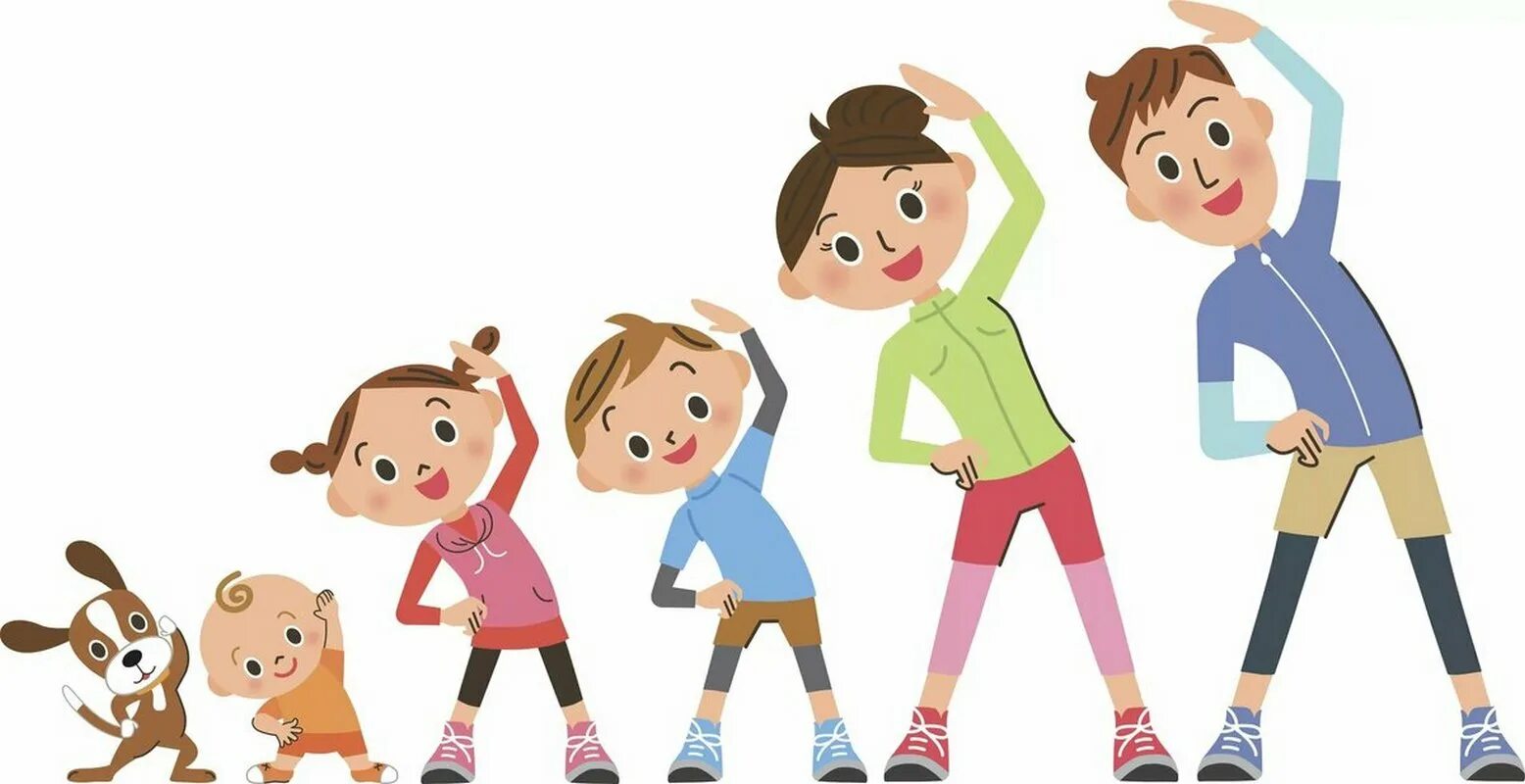 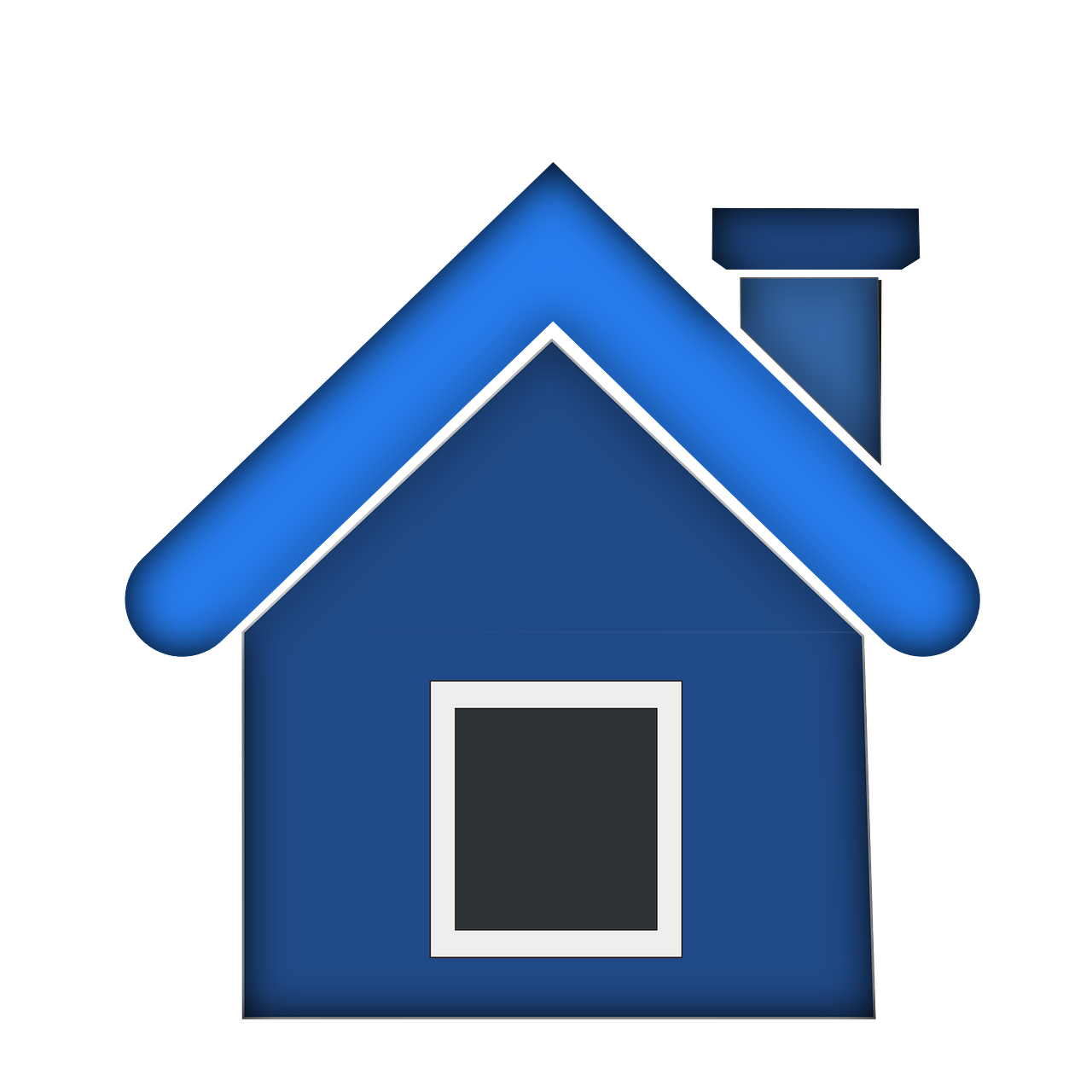 https://zaochnik.com/spravochnik/pedagogika/teorija-obuchenija/igrovye-tehnologii-obuchenija/ 
https://spravochnick.ru/pedagogika/igrovye_tehnologii_v_obrazovatelnom_processe/ 
https://dep_fizvos.pnzgu.ru/files/dep_fizvos.pnzgu.ru/word/2016_god/igrovye_tehnologii.pdf 
https://nauchniestati.ru/spravka/igrovye-tehnologii-obucheniya-princzipy-soderzhanie-i-formy-obucheniya/ 
https://solncesvet.ru/blog/baza-znanij/igrovye-tekhnologii-v-obuchenii/
Игровая технология
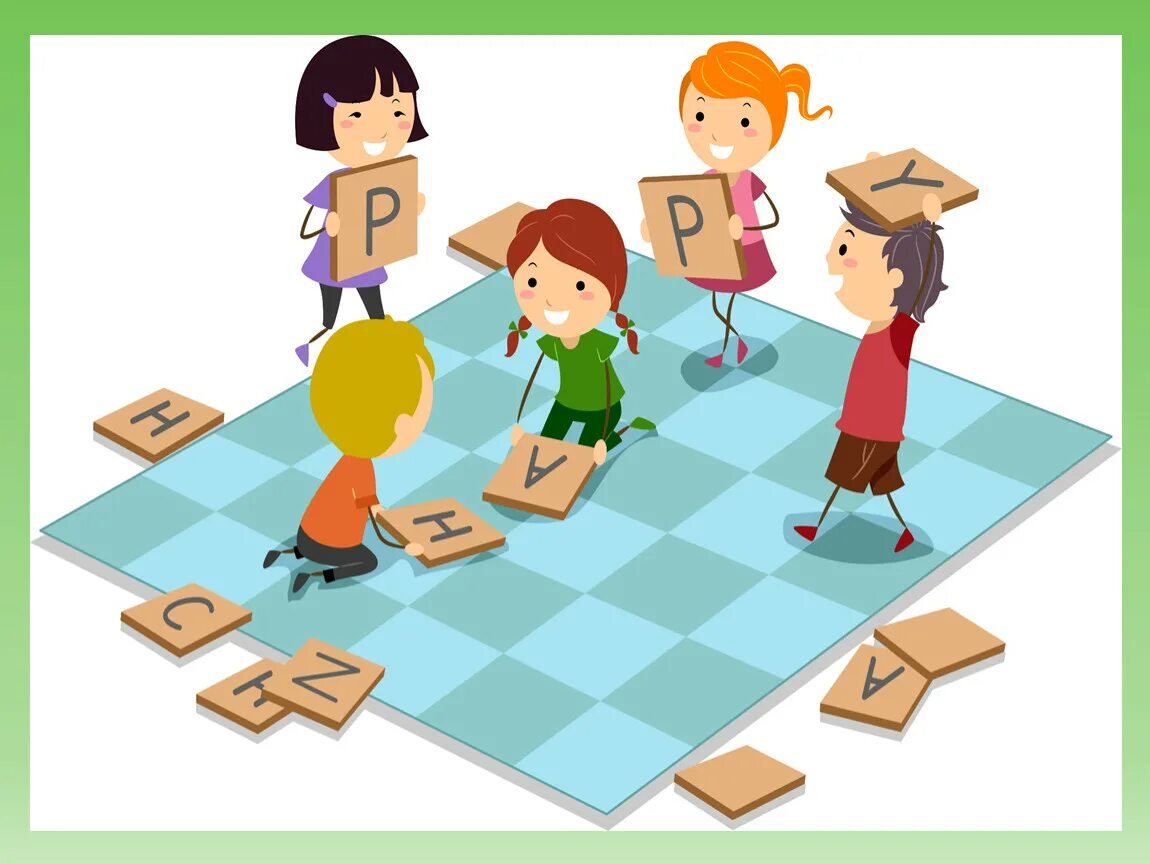 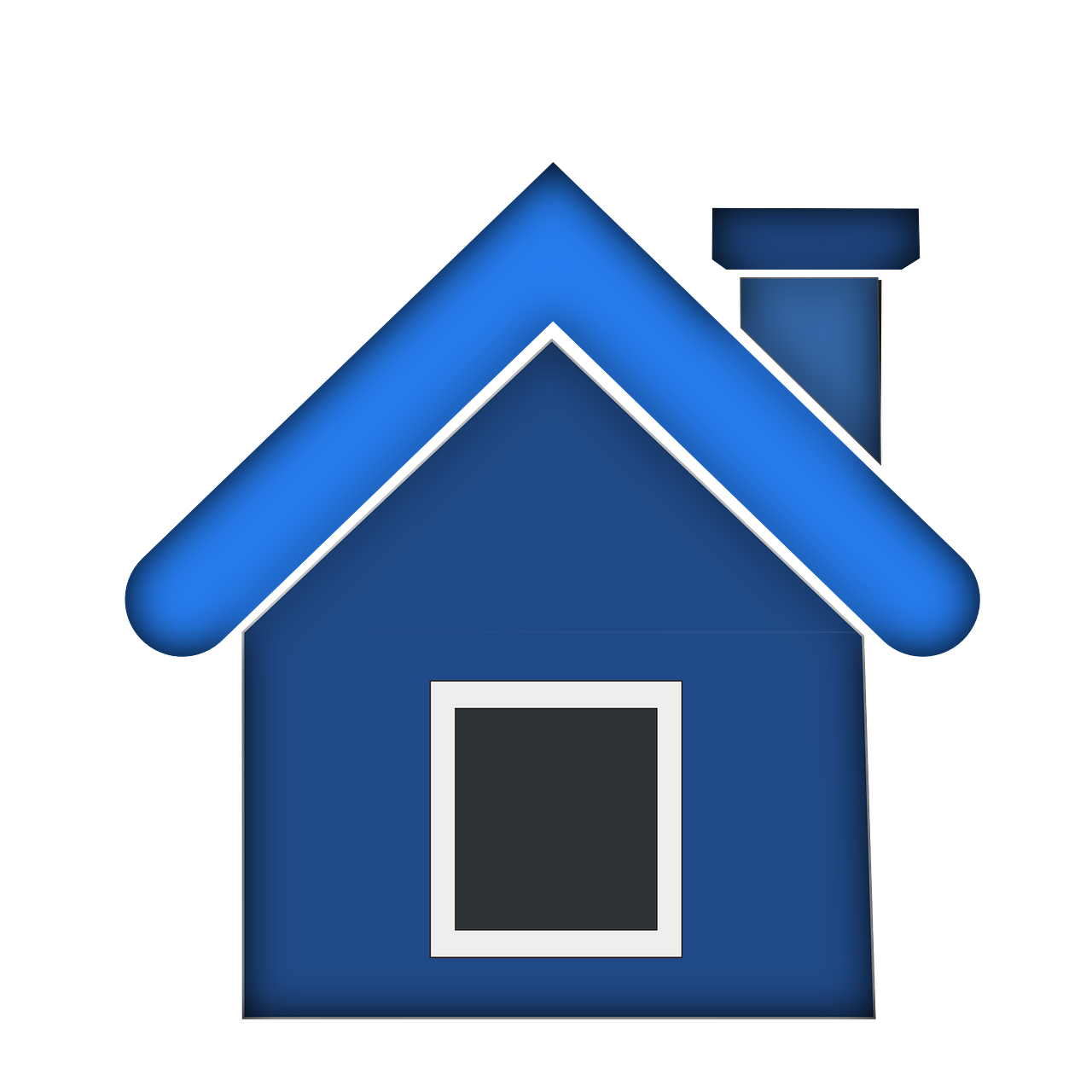 https://aujc.ru/texnologiya-modulnogo-obucheniya/ 
https://multiurok.ru/blog/modul-naia-tiekhnologhiia-v-uchiebnom-protsiessie.html 
https://externat.foxford.ru/polezno-znat/modulnoe-obuchenie-na-semejnom-obrazovanii 
https://skyteach.ru/2020/10/22/texnologiya-modulnogo-obucheniya-prosto-li-eto/ 
https://spravochnick.ru/pedagogika/modulnoe_obuchenie_i_principy_ego_organizacii/
Модульная технология
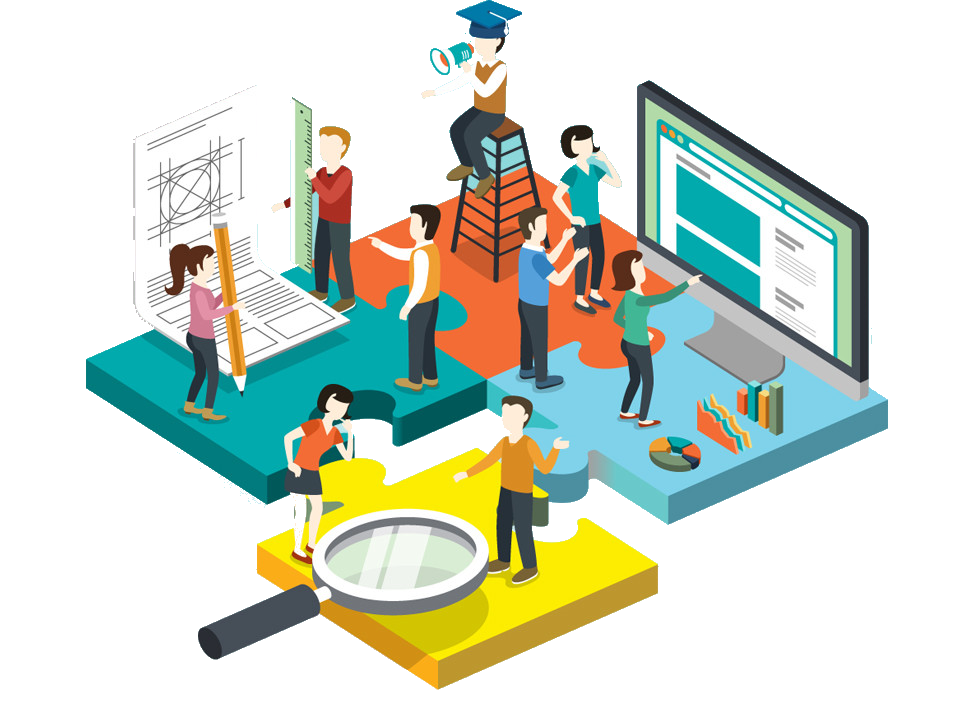 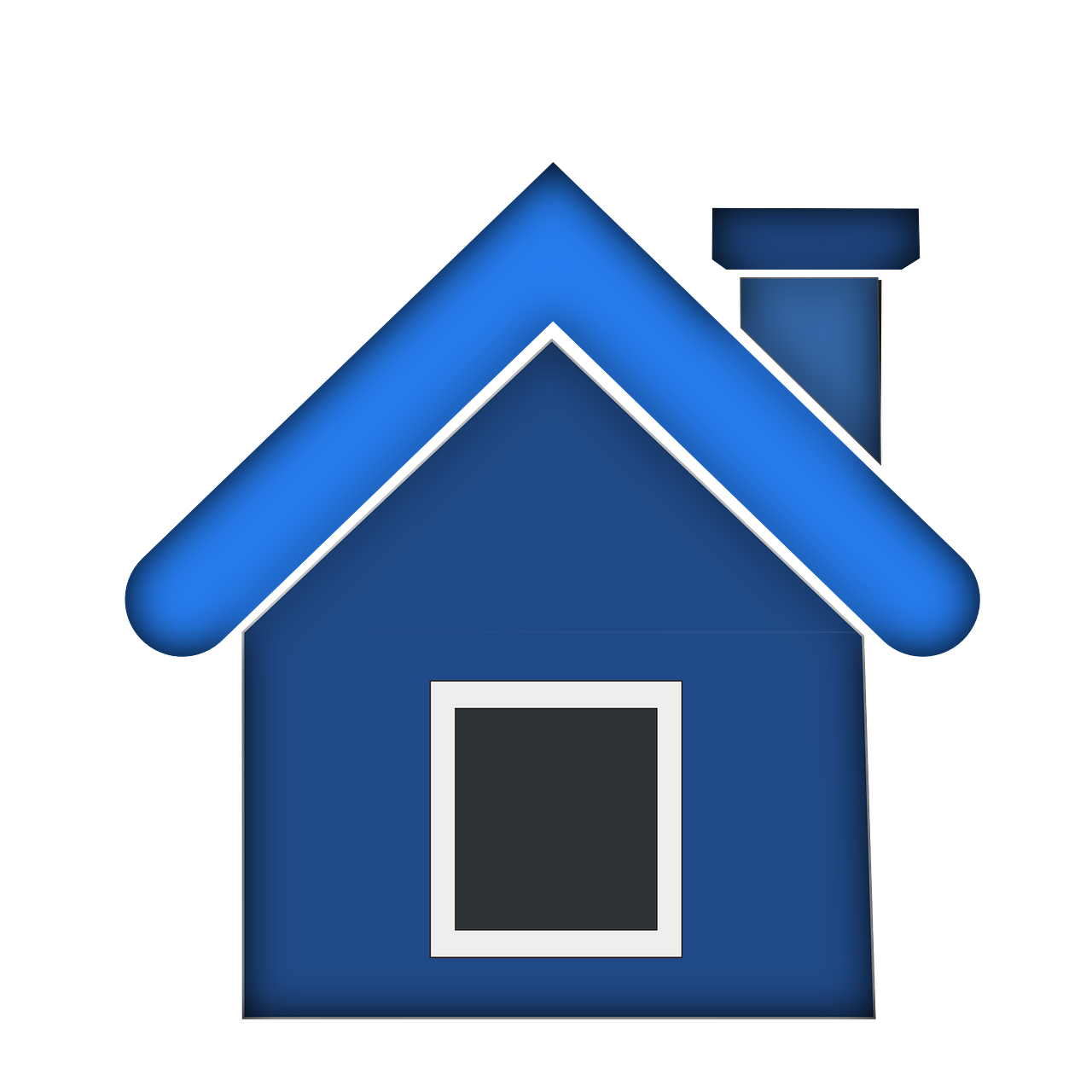 https://nsportal.ru/nachalnaya-shkola/raznoe/2020/05/17/tehnologiya-pedagogicheskih-masterskih-v-nachalnoy-shkole 
https://www.prodlenka.org/metodicheskie-razrabotki/508726-realizacija-tehnologii-pedagogicheskoj-master 
https://nsportal.ru/shkola/dopolnitelnoe-obrazovanie/library/2023/05/02/tehnologiya-masterskih 
https://videouroki.net/razrabotki/tiekhnologhiia-mastierskikh.html 
https://spravochnick.ru/pedagogika/pedagogicheskaya_masterskaya/
Технология мастерских
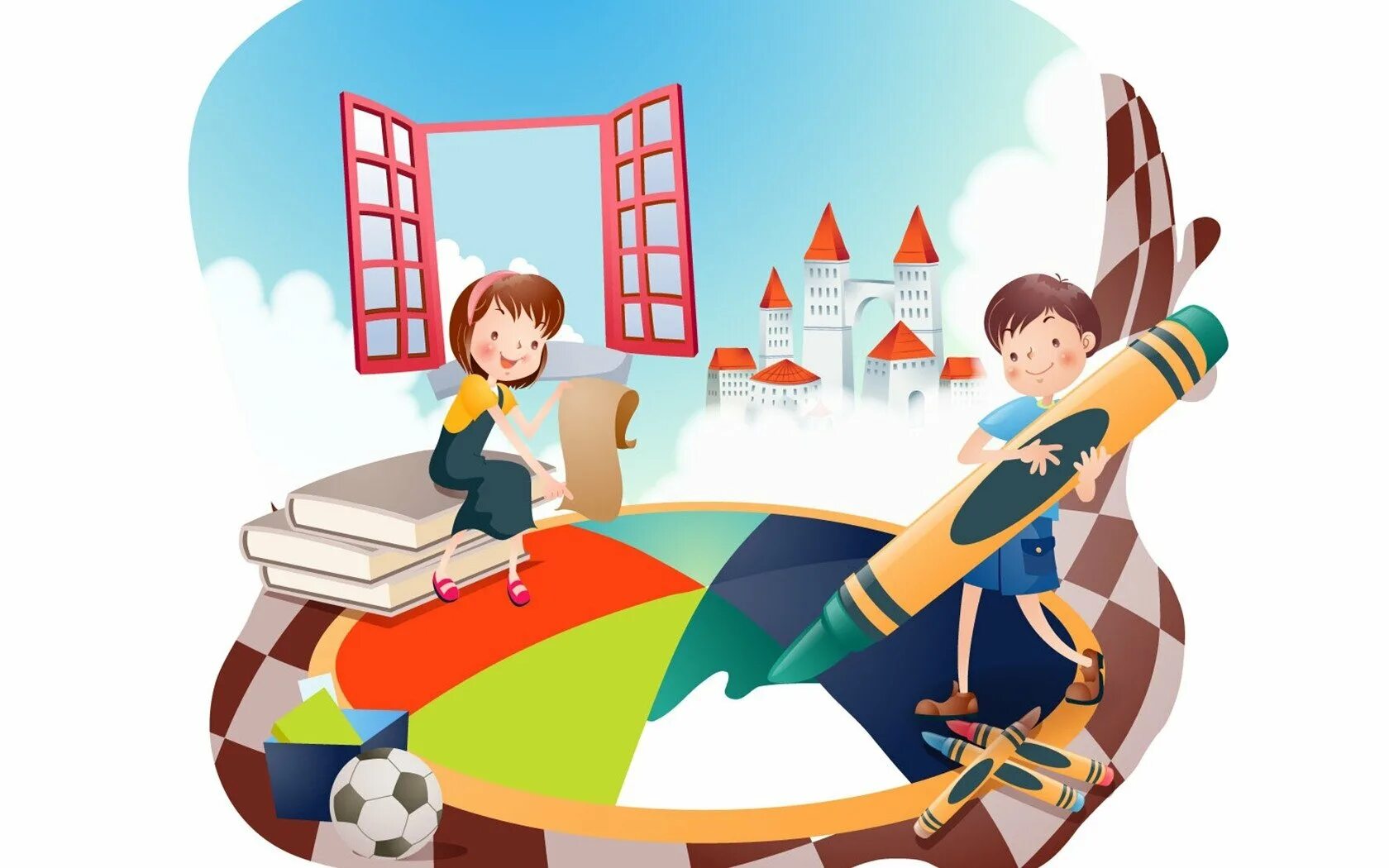 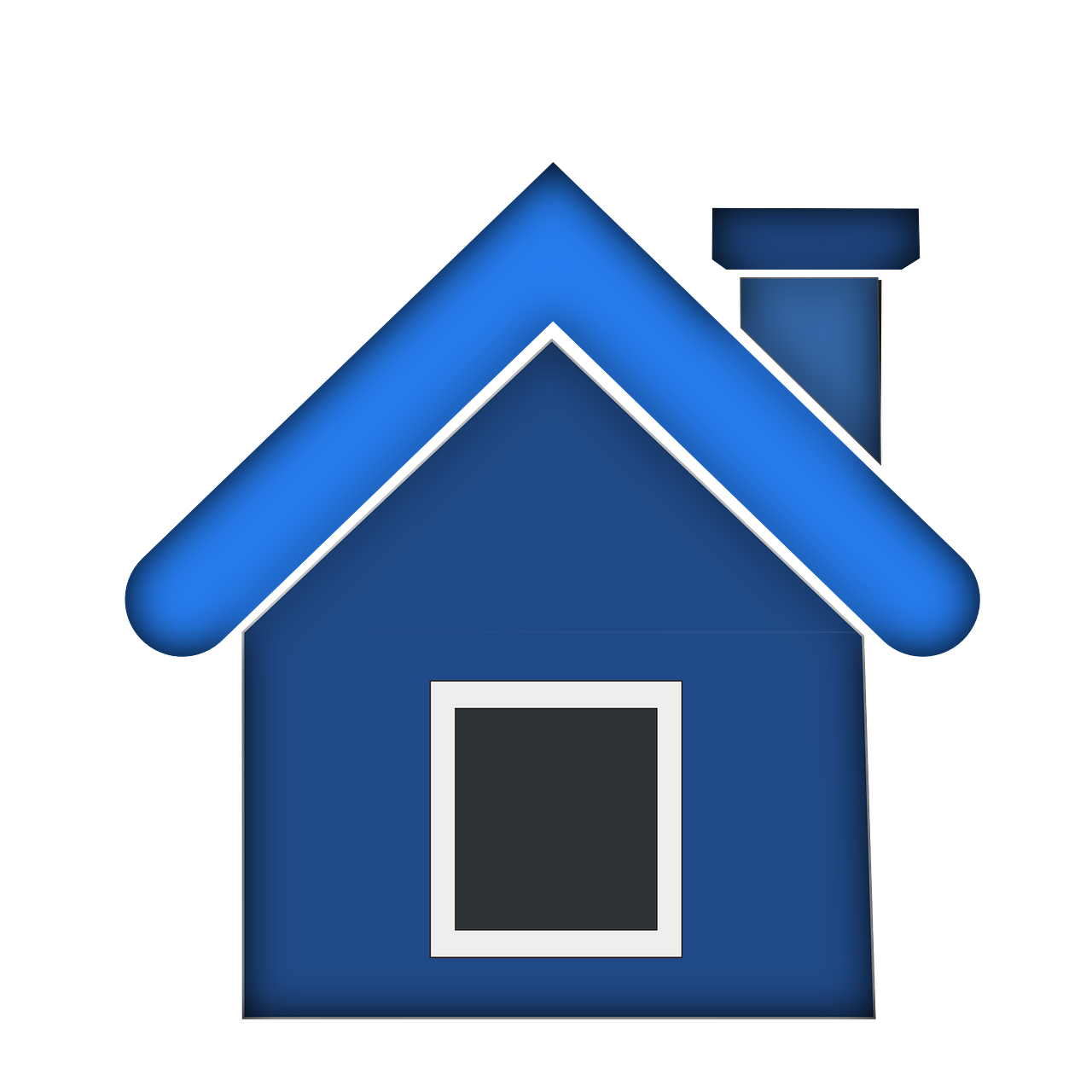 https://infourok.ru/keys-metod-kak-pedagogicheskaya-tehnologiya-4010626.html 
https://multiurok.ru/files/kieis-tiekhnologhii-v-uchiebnom-protsiessie-2.html 
https://4brain.ru/blog/метод-кейсов-в-учебном-процессе/ 
https://педталант.рф/вотинцева-оксана-кейс-технологии/ 
https://multiurok.ru/files/keis-tekhnologii-v-nachalnoi-shkole.html
Кейс-технология
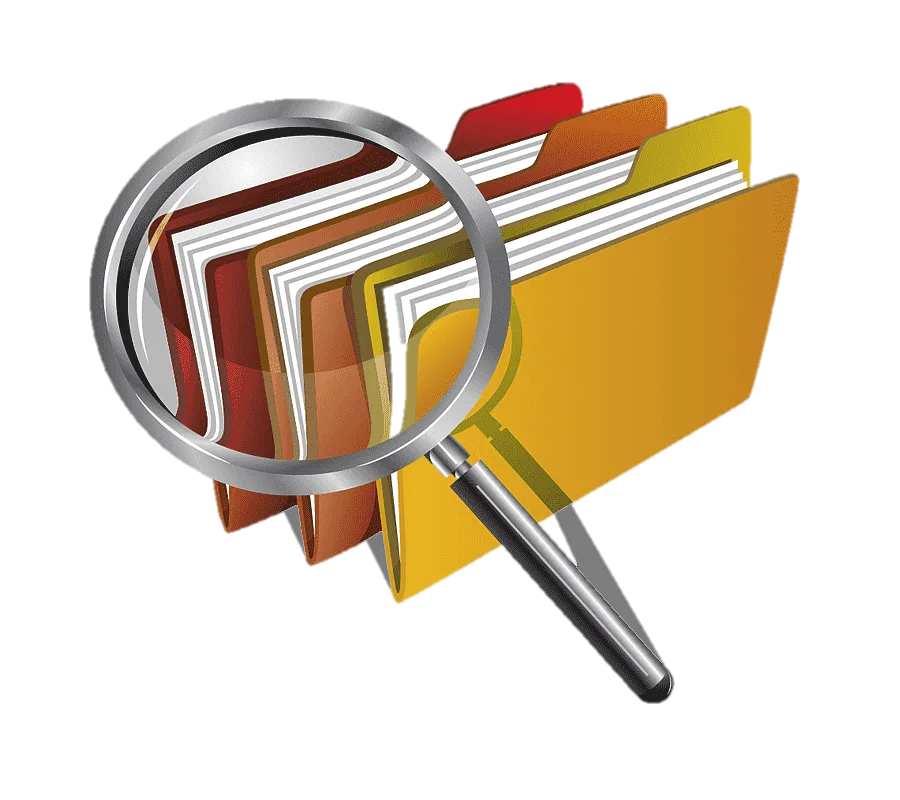 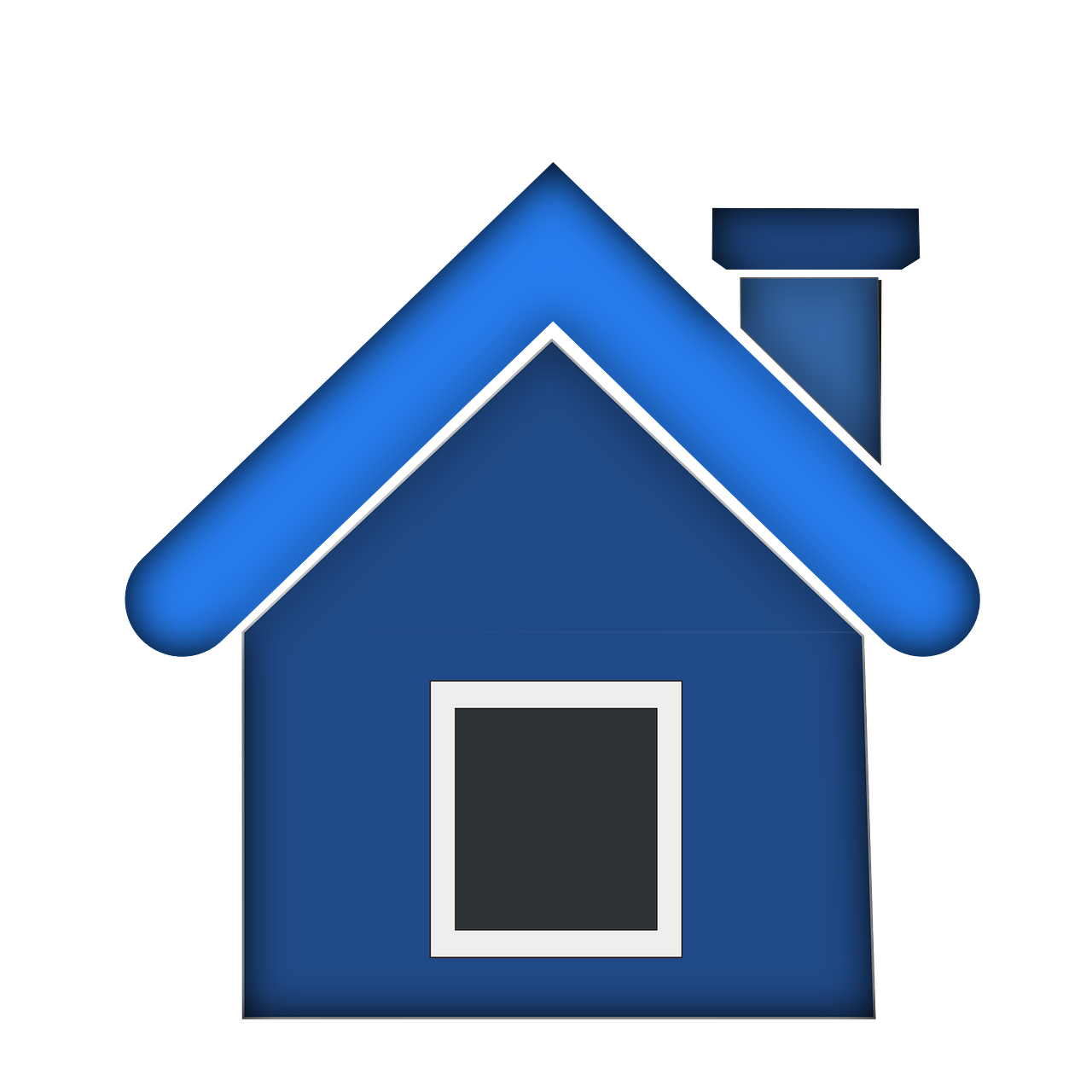 https://zaochnik.ru/blog/integrirovannoe-obuchenie-chto-eto-tehnologii-printsipy-modeli-i-formy/ 
https://urok.1sept.ru/articles/622366 
https://infourok.ru/tehnologiya-integrirovannogo-obucheniya-v-nachalnoj-shkole-6566544.html 
https://spravochnick.ru/pedagogika/organizaciya_integrirovannyh_urokov_v_nachalnyh_klassah/ 
https://episheva.ru/article/tehnologija-integrirovannogo-obuchenija-.html
Технология интегриро- ванного обучения
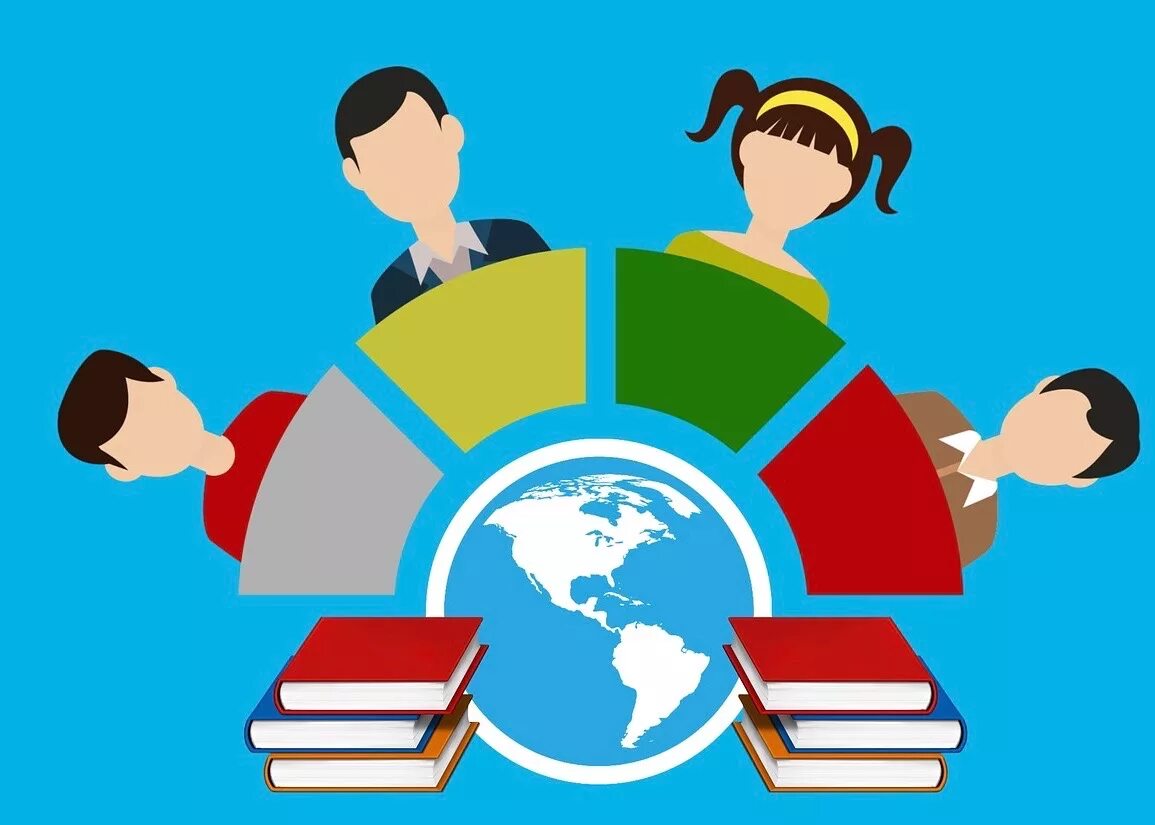 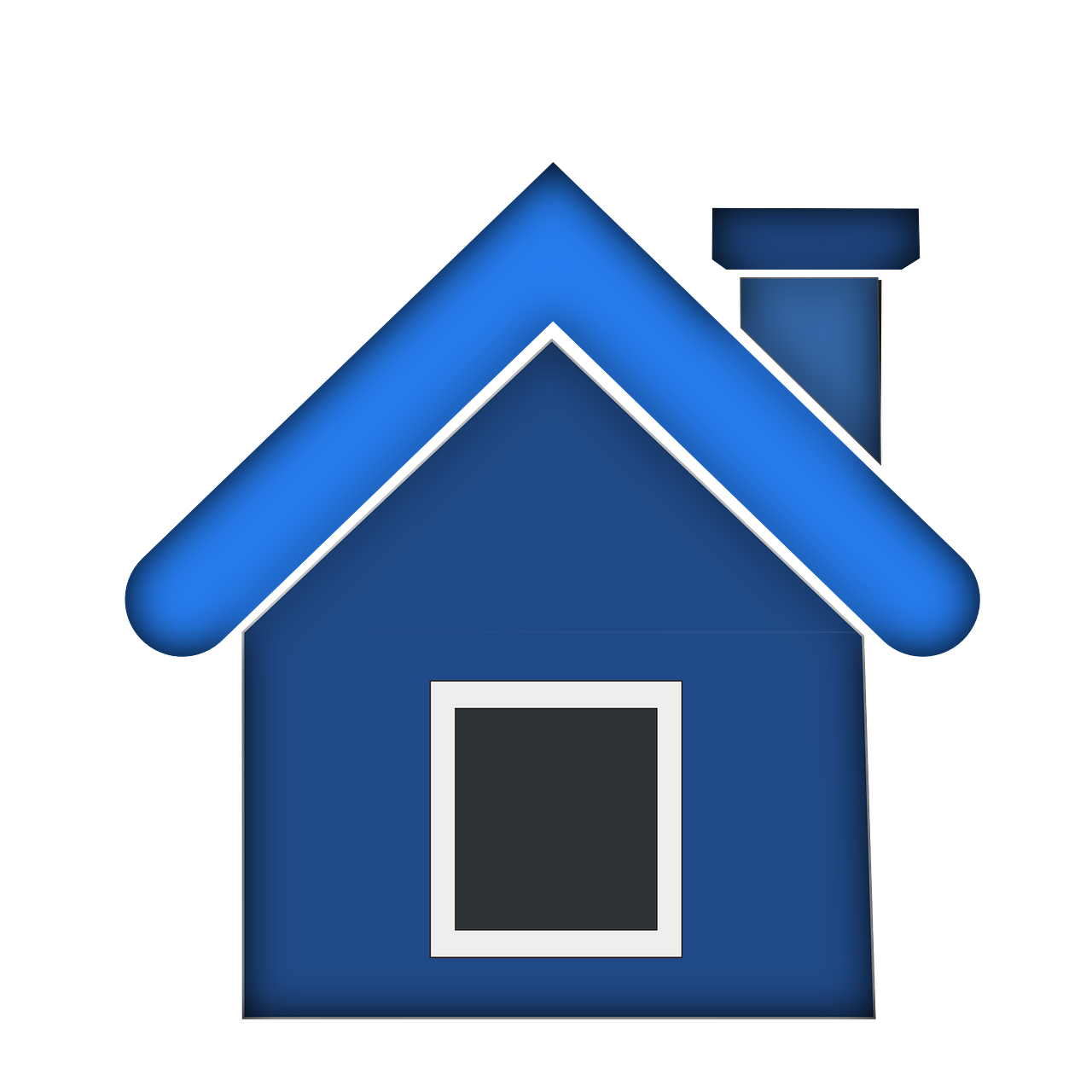 https://solncesvet.ru/blog/psihologiya-i-vospitanie/pedagogika-sotrudnichestva/ 
https://elib.bspu.by/bitstream/doc/42527/1/ПДС-181%20Николаенко%20Екатерина%20Анатольевна-конвертирован.pdf 
https://edprodpo.com/blog/trener/printsipy-i-preimushchestva-pedagogiki-sotrudnichestva/ 
https://nsportal.ru/shkola/dopolnitelnoe-obrazovanie/library/2020/02/06/pedagogika-sotrudnichestva 
https://spravochnick.ru/pedagogika/osnovnye_idei_i_predstaviteli_pedagogiki_sotrudnichestva/
Педагогика сотрудничества
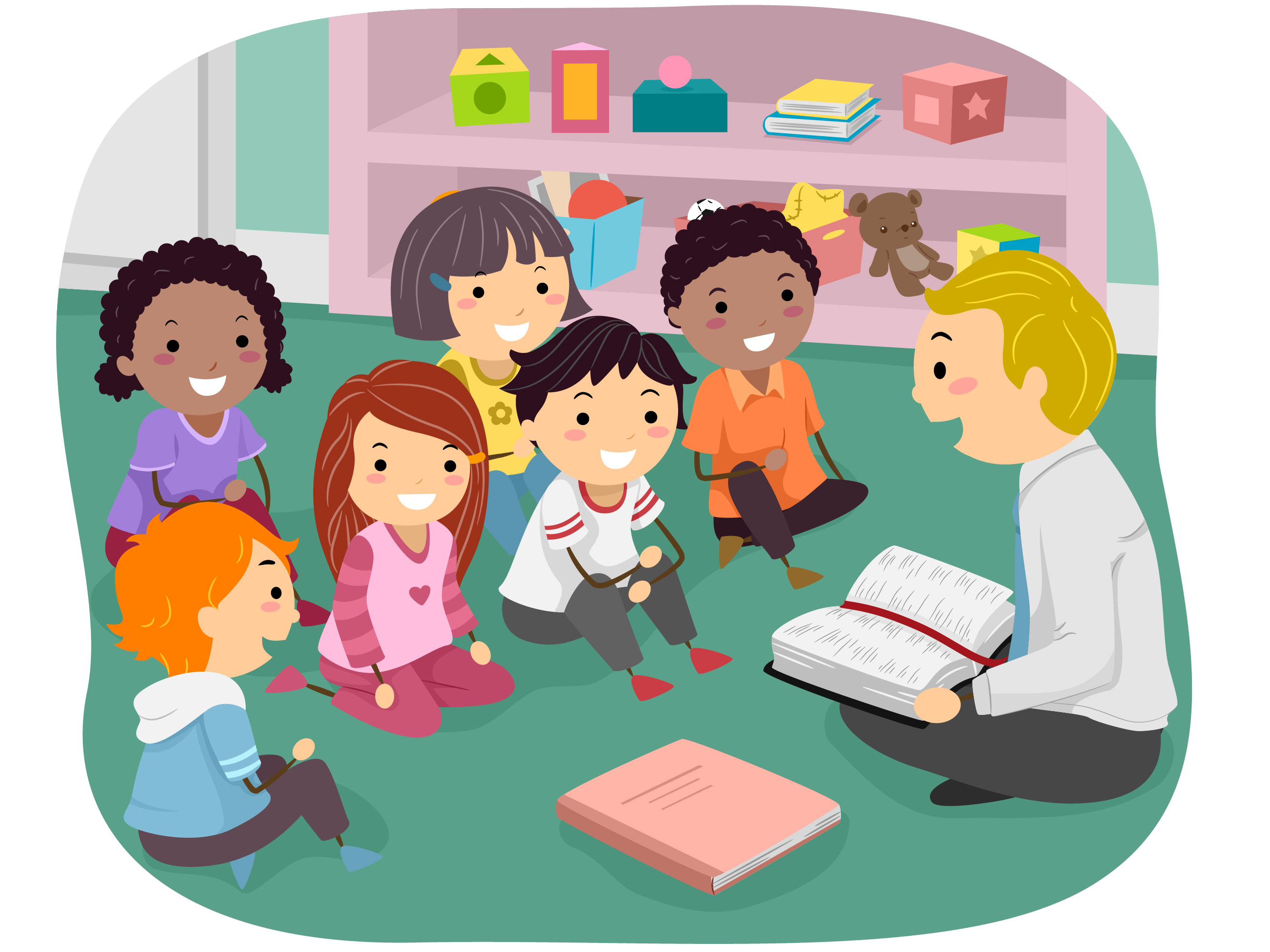 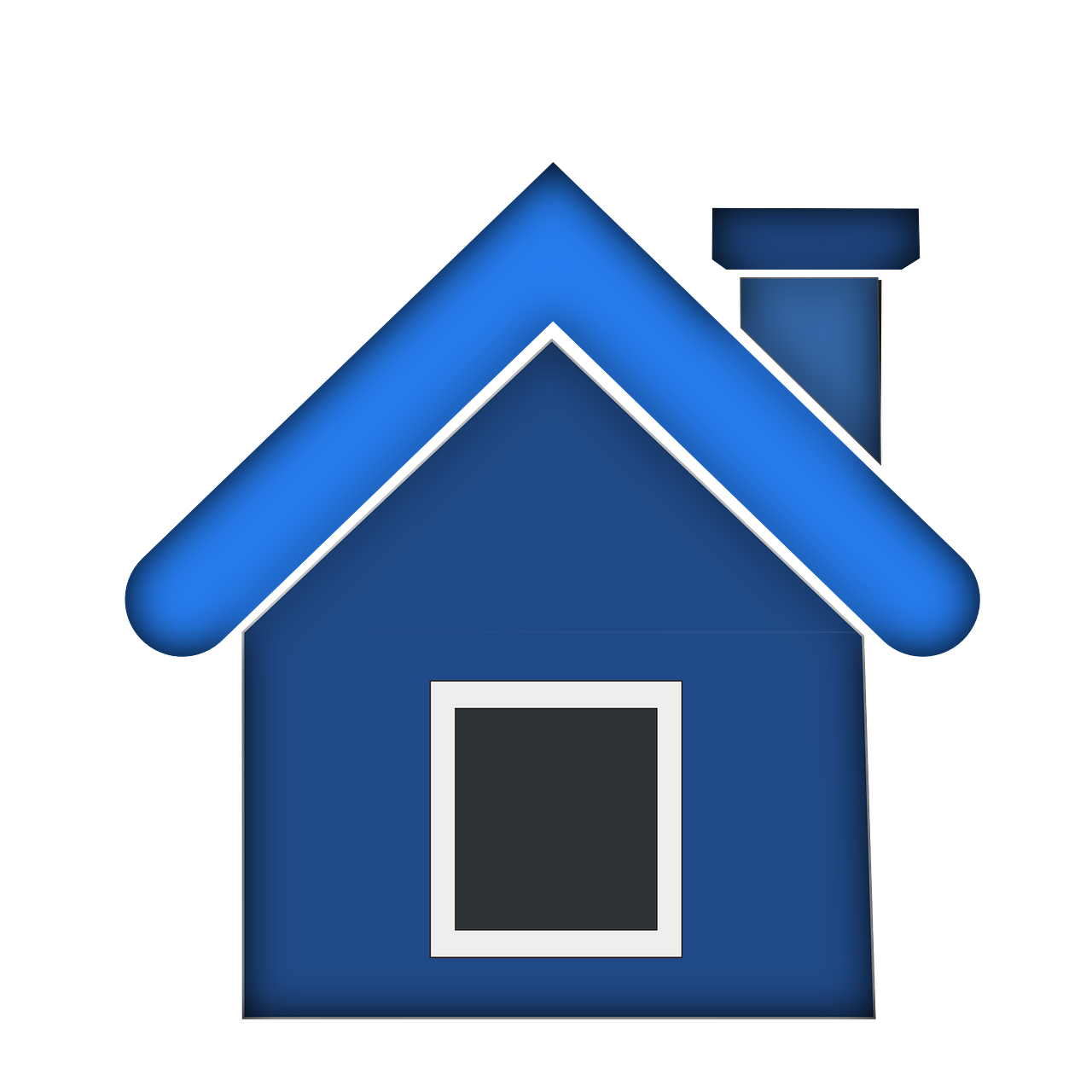 https://spravochnick.ru/pedagogika/tehnologii_urovnevoy_differenciacii/ 
https://nauchniestati.ru/spravka/tehnologii-urovnevoj-differencziaczii/ 
https://infourok.ru/ispolzovanie-tehnologii-urovnevoy-differenciacii-na-urokah-v-nachalnoy-shkole-3372468.html 
https://urok.1sept.ru/articles/677351 
https://znanio.ru/pub/106
Технология уровневой дифференциации
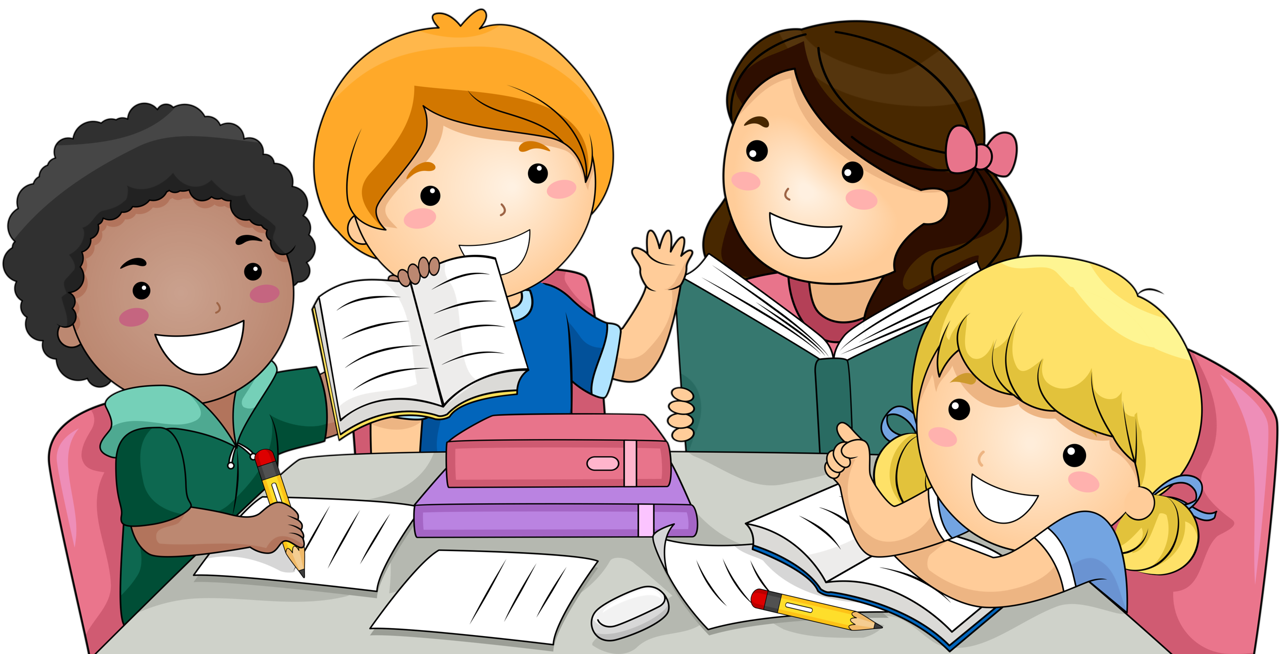 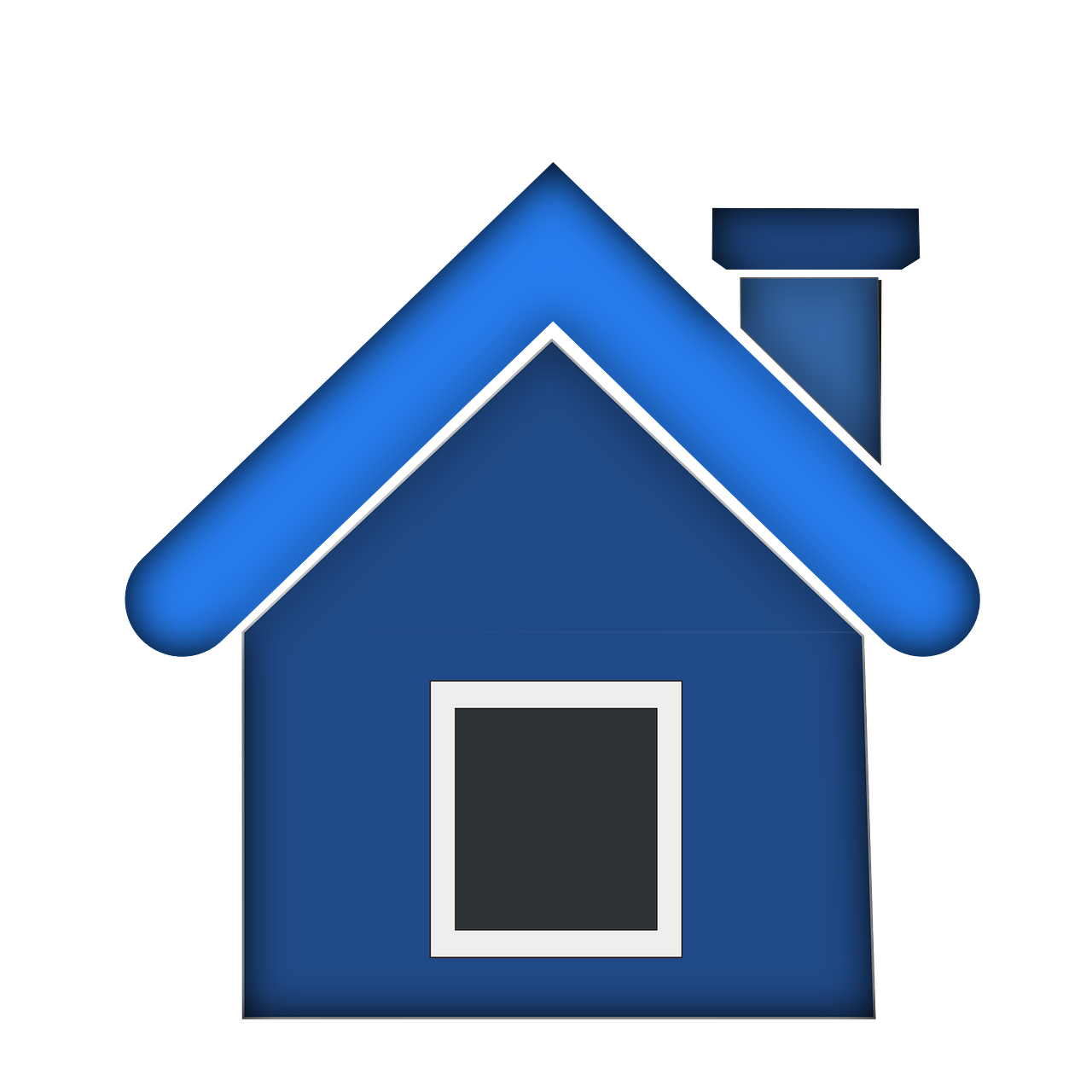 https://zaochnik.com/spravochnik/pedagogika/teorija-obuchenija/testy-po-pedagogike-s-otvetami/ 
https://urok.1sept.ru/articles/675397 
https://spravochnick.ru/pedagogika/teoriya_obucheniya/tipy_gruppovyh_tehnologiy_obucheniya/ 
https://nsportal.ru/nachalnaya-shkola/obshchepedagogicheskie-tekhnologii/2017/07/11/gruppovaya-tehnologiya-v-nachalnoy 
https://multiurok.ru/files/gruppovoie-obuchieniie-v-nachal-noi-shkolie.html
Групповые технологии
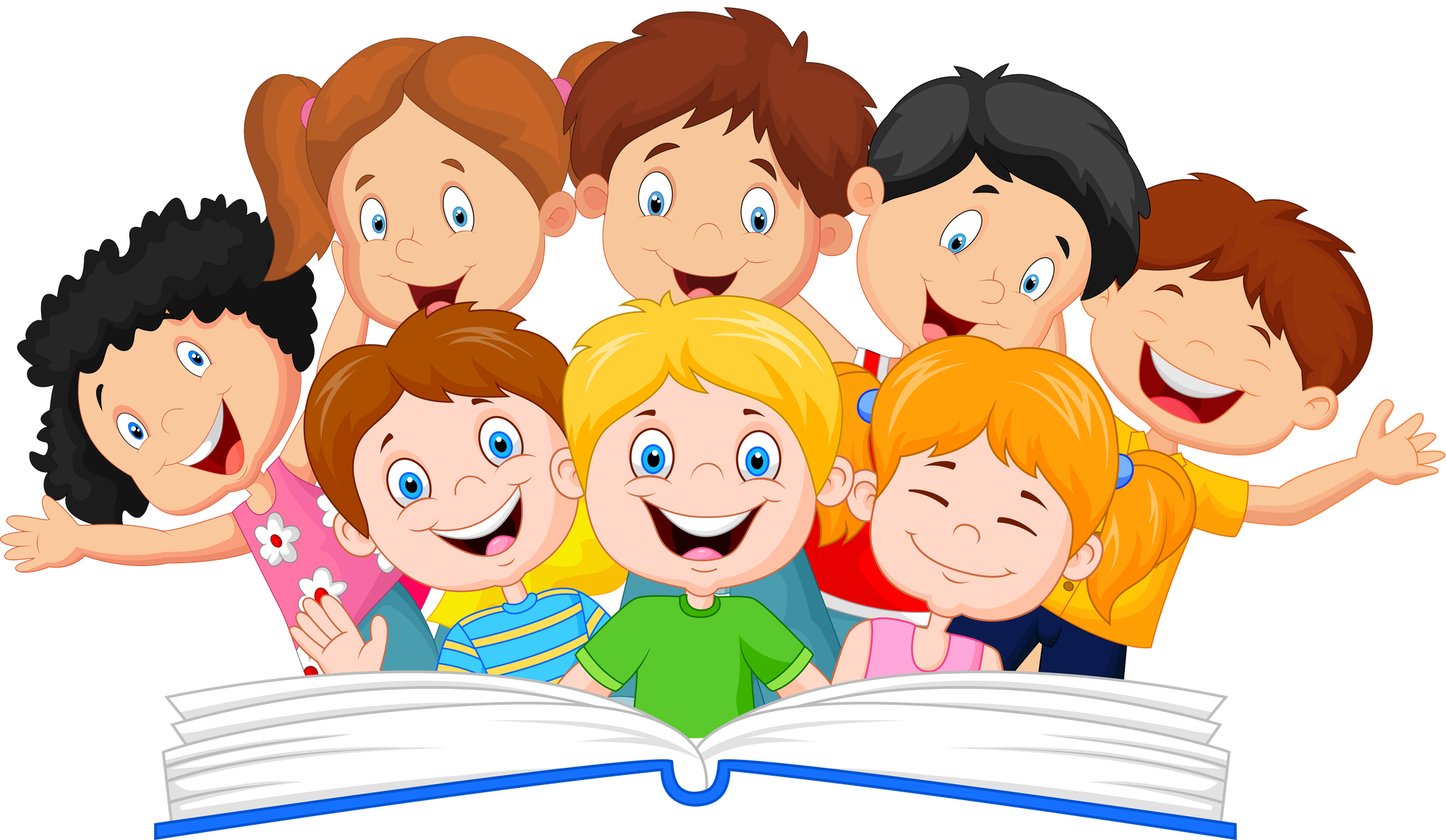 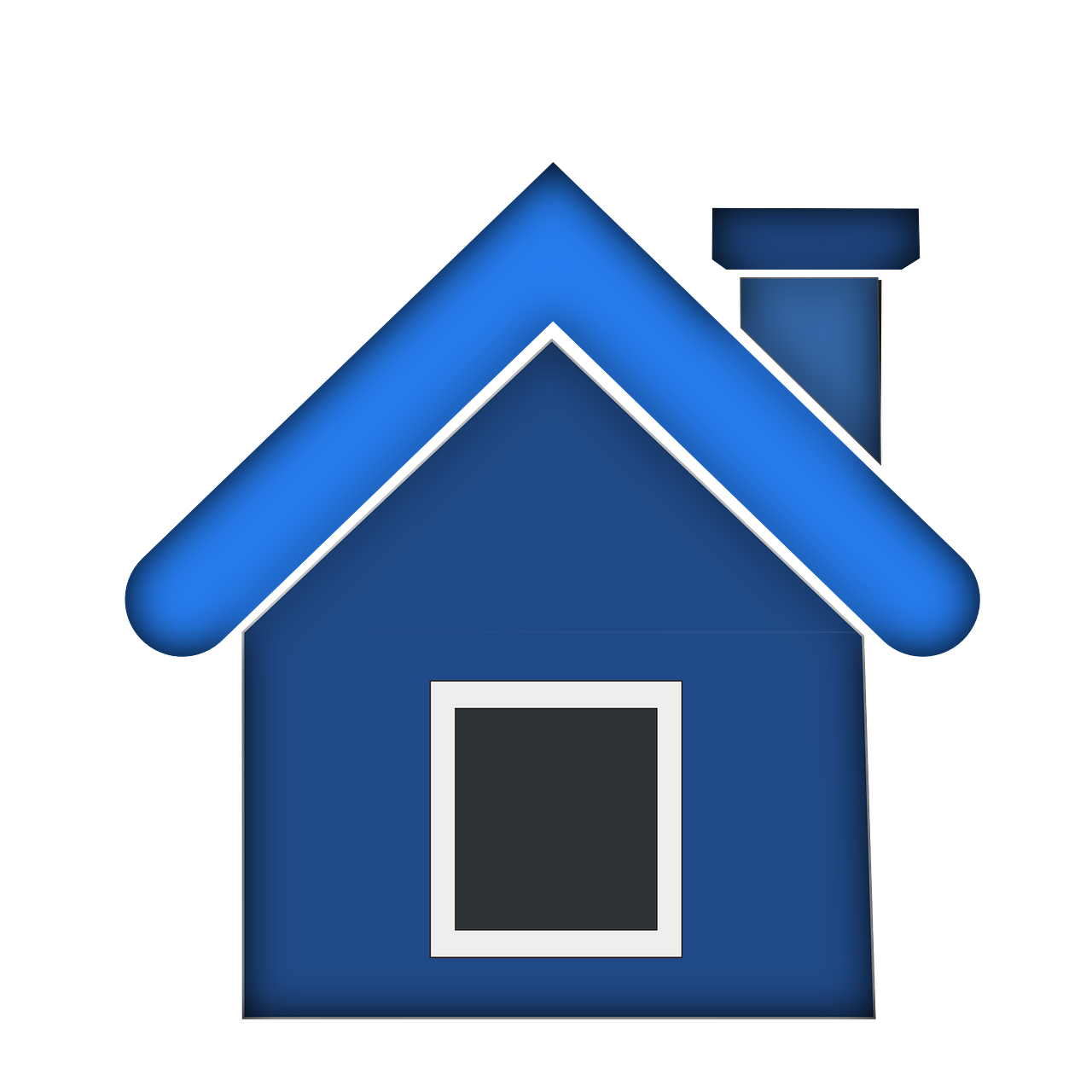 УРОК.РФ — педагогическое сообщество, предназначенное для работников школьного, дошкольного и дополнительного образования, а также для всех специалистов, занимающихся образовательной и воспитательной деятельностью.
1сентября.рф — известный издательский дом предлагает учителям более десятка уникальных проектов: фестиваль методических разработок, конкурсы, курсы повышения квалификации, вебинары, онлайн-выставки.
school-collection.edu.ru — единая коллекция цифровых образовательных ресурсов.
ict.edu.ru — федеральный образовательный портал «Информационно-коммуникационные технологии в образовании».
Фоксфорд.ру — возможность пройти бесплатное дистанционное обучение у экспертов МГУ, МФТИ, ВШЭ и других ведущих вузов страны. 
interneturok.ru — открытые уроки по всем предметам школьной программы, содержат тесты, тренажеры и конспекты. Учитель найдет готовые материалы для урока, может послушать видеолекции по детской психологии.
Youtube-канал Drofapublishing — архив вебинаров авторов учебников, ученых, преподавателей, учителей-практиков, открытые уроки, интервью с ведущими специалистами.
Медиатека «Просвещения»— это электронные учебники издательства, а также доступ к другим полезным материалам: рабочим программам, методическим пособиям, курсам повышения квалификации, интерактивным рабочим тетрадям.
Полезные ссылки для учителя